Путешествие по эко-городу
Ученица 8 класса «Б» 
 Павловская Валерия

 МОУ «Гимназия № 4» г.о. Электросталь. 
Руководитель: Могилевич Е.В.
Школа
В нашем городе, как и во всех городах нашей страны присутствует школа. 
В учебном заведении нашего города присутствуют не только классы с интерактивным оборудованием, но и бассейн, спорт. Зал, Воздушная парковка для аэромобилей и многое  другое
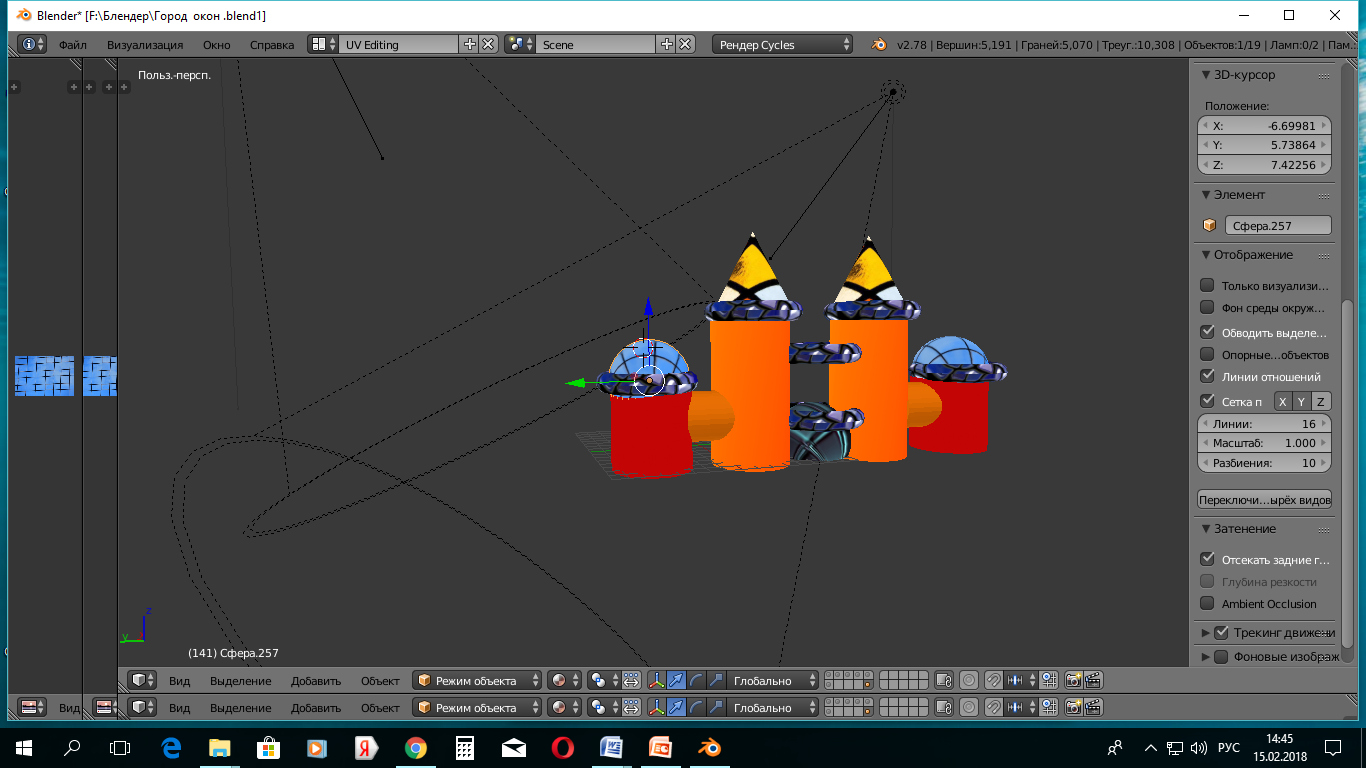 Жилой дом
Дома в городе  имеют необычное строение, обтекаемые формы и яркие цвета. На постройках растут деревья и летают аэроплатформы с мини-лужайками для сохранения чистого воздуха в городе.
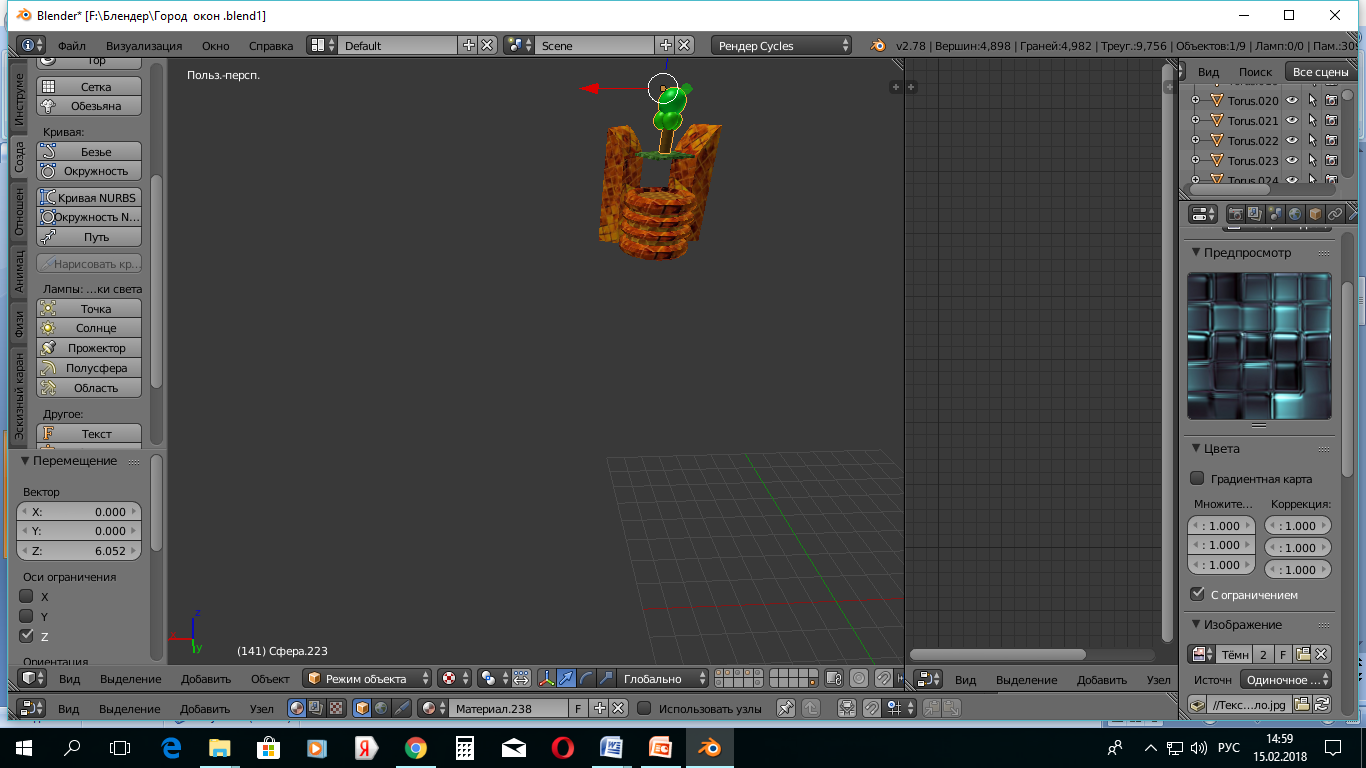 Шоколадная фабрика
В центре города расположена шоколадная фабрика, имеющая неповторимый дизайн. Все фабричные изделия поставляются не только в город, но и на регион.
Завод по переработке отходов
Этот завод находится также в центре города. Как и шоколадная фабрика, рядом с которой он находится. Завод питается от солнечных батарей и является полностью безвредным для экологии и горожан.
Торговый центр
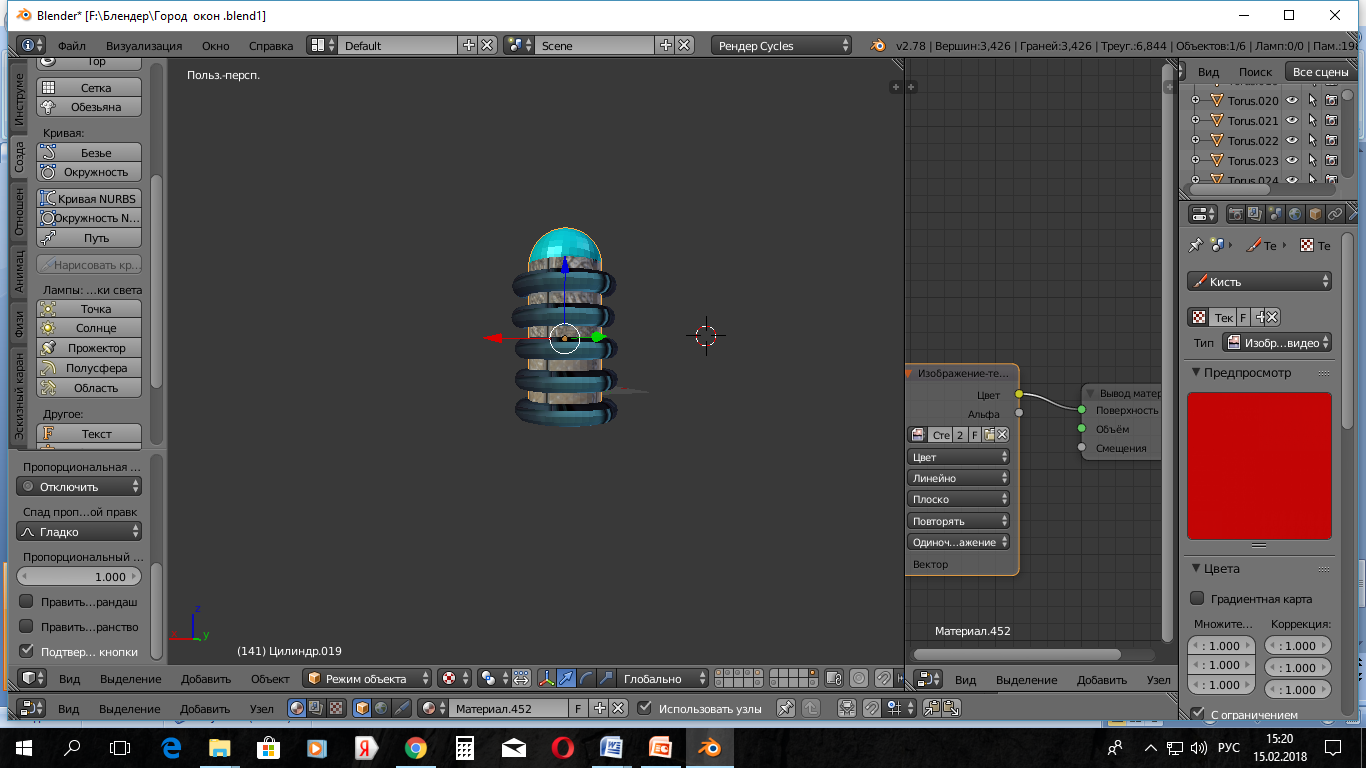 Торговый центр нашего города имеет обтекаемую форму и самое оптимальное строение для более удобного похода по магазинам
Детский сад
Наш город имеет  уникальный детский сад. В этом саду дети не только играют и весело проводят время на современных площадках, но и учатся познавать мир с помощью технологий.
Экосистема
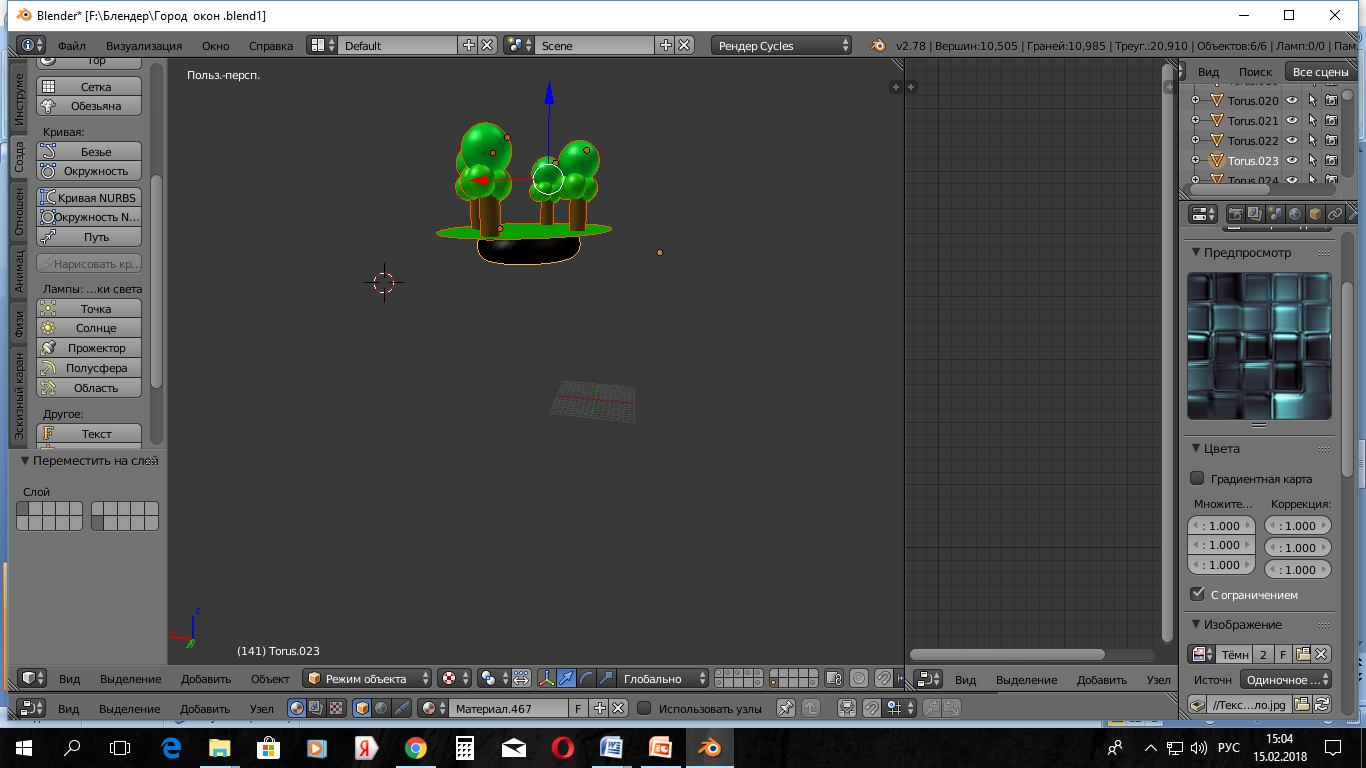 Город оборудован самыми экологически безопасными  сооружениями. Несмотря на то, что в центре города установлен завод по переработке отходов, в населённом пункте воздух остаётся всегда чистым и насыщенным кислородом.
Благодаря современным технологиям фильтрации воздуха и природе, которая является неотъемлемой частью города.
Заключение
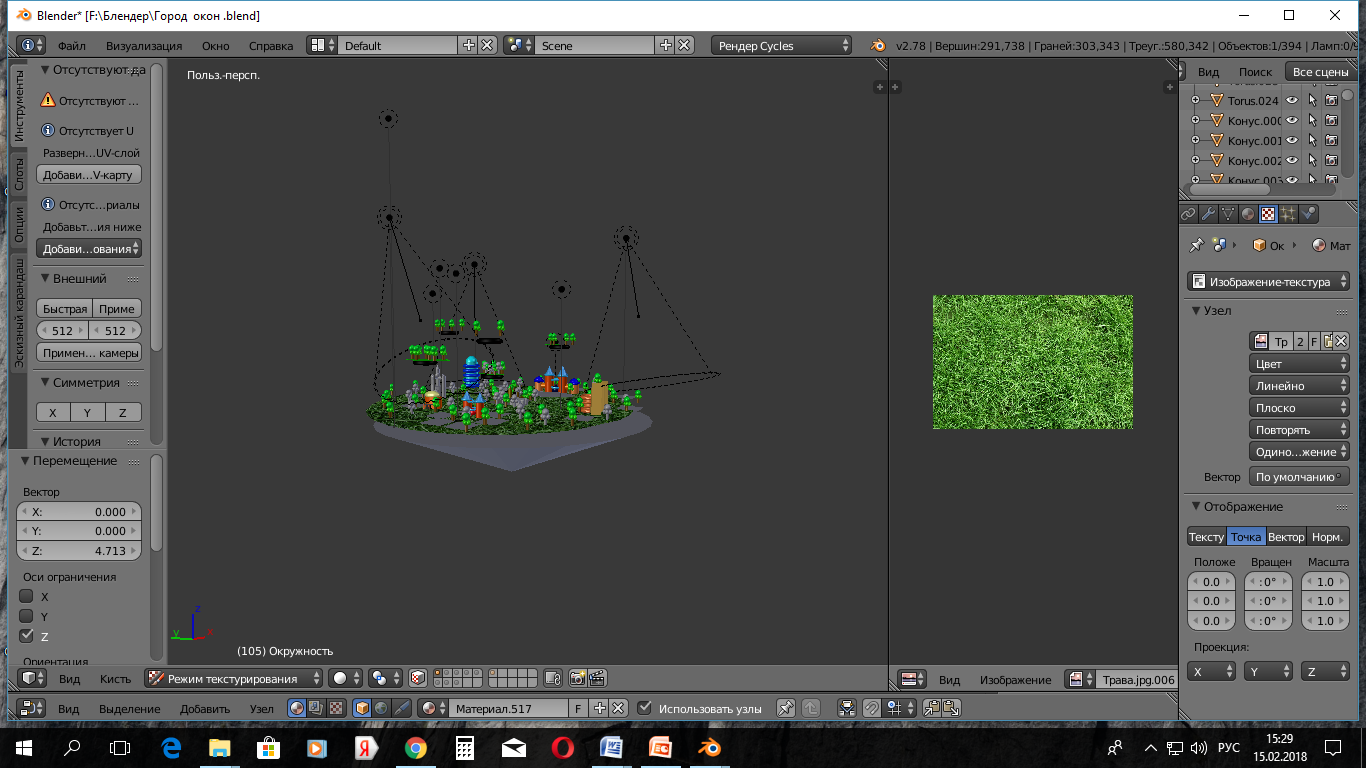 Наш город будущего, это то, как мы представляем города нашей страны.  С деревьями и парками, живущими в совокупности с экологически-чистыми заводами и инновациями.